Behandling av kronisk hepatitt C på St. Olavs hospital
Smittevernkonferanse 13.11.19

Infeksjonssykepleier Kari Berge 
Infeksjonssykepleier Maja Skaland
Infeksjonsmedisinsk poliklinikk
3 sykepleiere
6 overleger
LIS-leger

Antall behandlede pasienter
2017: 77
2018: 66 (+?)
2019: 33 (frem til sommeren)
Behandlingsforløp
Henvisning
Legekonsultasjon
Sykepleierkonsultasjon
Fibroscan
Oppstart av behandling
Vaksinering
Samarbeid med: 
Rusomsorgen
Fengsel
Hjemmesykepleie 
Helse- og overdoseteamet
Legekonsultasjon
Evt HCC-overvåking
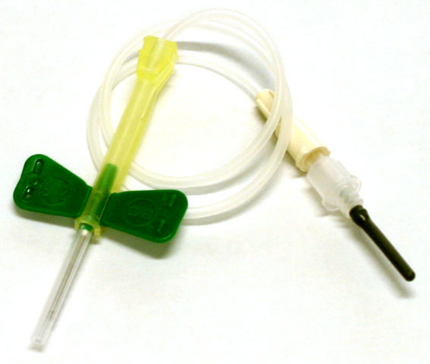 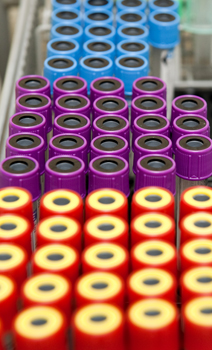 Ønsker for fremtiden
Ønsker ALLE med positiv HCV PCR henvist 
Første konsultasjon til sykepleier
Kartlegging
Ingen avsluttes pga manglende oppmøte
Oppstart av behandling uten legekonsultasjon?
(enda) mer samarbeid med kommunen